Pollinator Hedgerows in Santa Cruz County Arizona
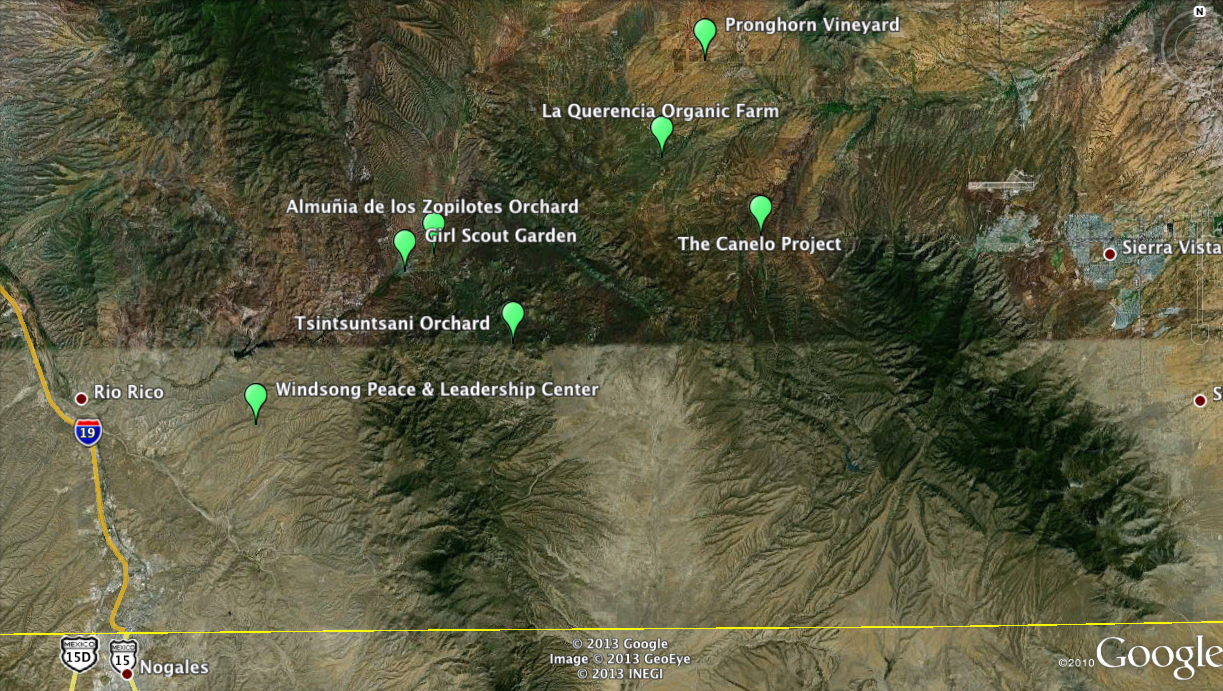